Stakeholders and Corporate Social Responsibility
Starter
Learning Objectives
Understand how stakeholders affect corporations
Be able to identify conflicting and common objectives of stakeholder groups
Who Are The Stakeholders?
Stakeholders are people or groups who have an interest - or “stake” - in the activities of a business

YOU are a stakeholder in a number of businesses	
E.g. Stoke City fans are stakeholders in the football club

Stakeholders may be able to influence the behaviour of  a business
Fans protesting can get a football manager sacked

Some stakeholders have more influence than others!

E.g. Peter Coates has more influence on Stoke City than any of the fans
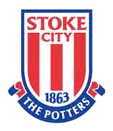 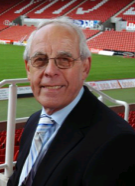 An Example of Stakeholders
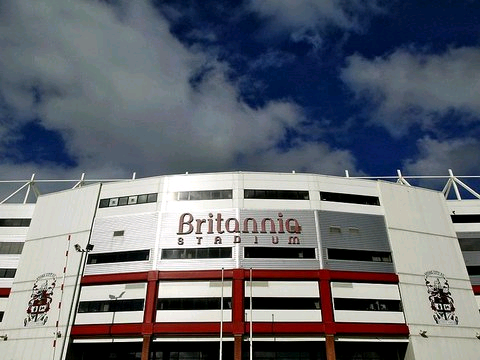 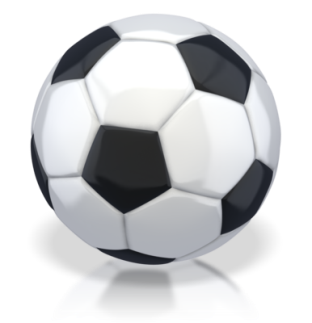 The Stakeholders of Stoke City FC
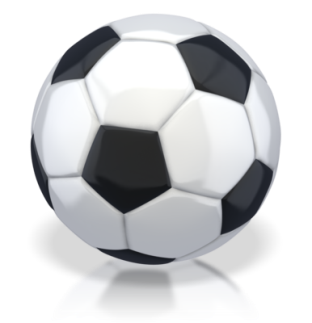 INTERNAL STAKEHOLDERS
Owners
Employees(E.g. Players)
Managers
Financiers(E.g. Banks)
Customers(E.g. Fans)
Suppliers
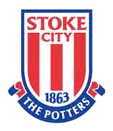 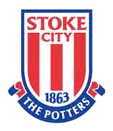 Central Government
Local Government
Pressure Groups
Local Community(E.g. Residents)
Objectives & Stakeholders
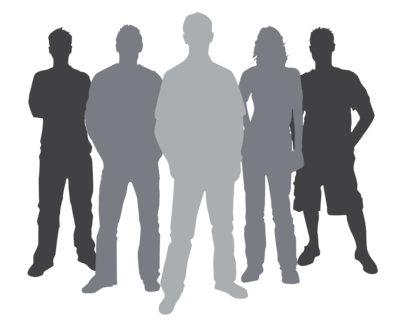 Conflicts Of Objectives
Conflicts can occur in 2 ways:












Conflicts can be overcome if the business is adaptable

Objectives may have to be changed if circumstances change
The objectives of stakeholders can conflict
Shareholders want good dividends which requires high profits
Workers want high wages, increasing costs and lower profits
The objectives of the business can conflict
Short-term objectives may conflict with long-term objectives, E.g.
If the short-term objective is survival risks may be avoided
BUT if the long-term objective is growth risks must be taken!
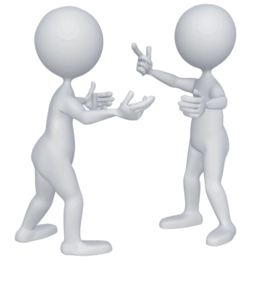 Possible Conflicts
Consider the two scenarios below:
What are the conflicts and how could they be overcome?
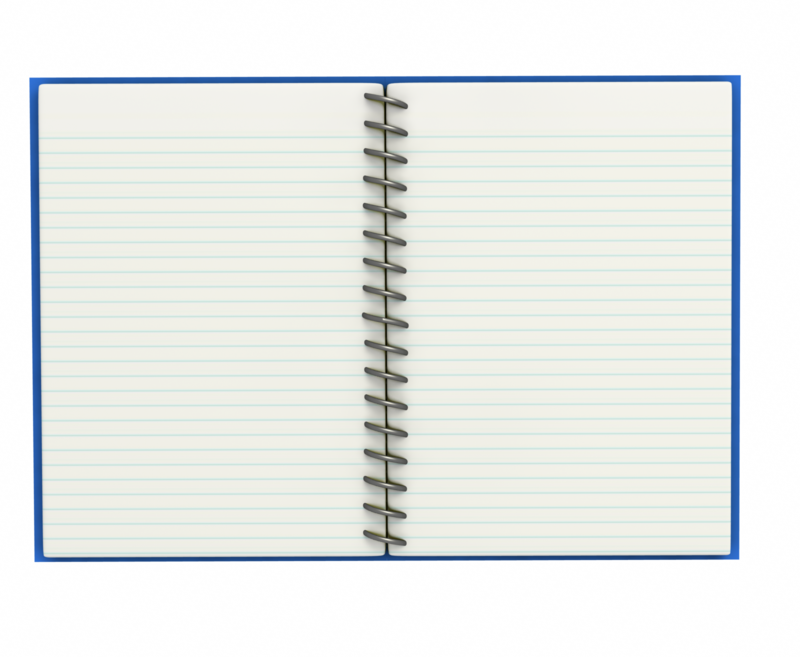 Case 1
Managers decide to automate, and invest in new machinery
They believe this will help them to reduce the workforce by 20% over the next three years
Case 2
The marketing team decide to increase prices to consumers by 5% and re-negotiate contracts withsuppliers toreduce raw material costs by 10%.
They believe that this combination will enable profits to increase by 8%
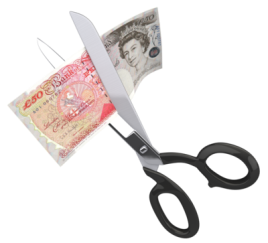 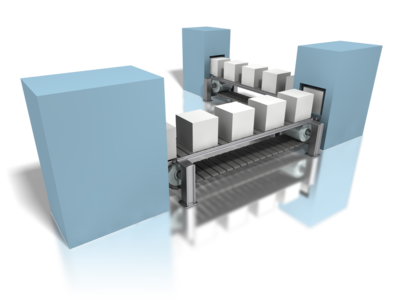 Overcoming Conflicts
Many conflicts occur because:













Firms will try to overcome this problem by:
Writing policies that outline their social and ethical stances
Promoting themselves as being ethical and socially responsible
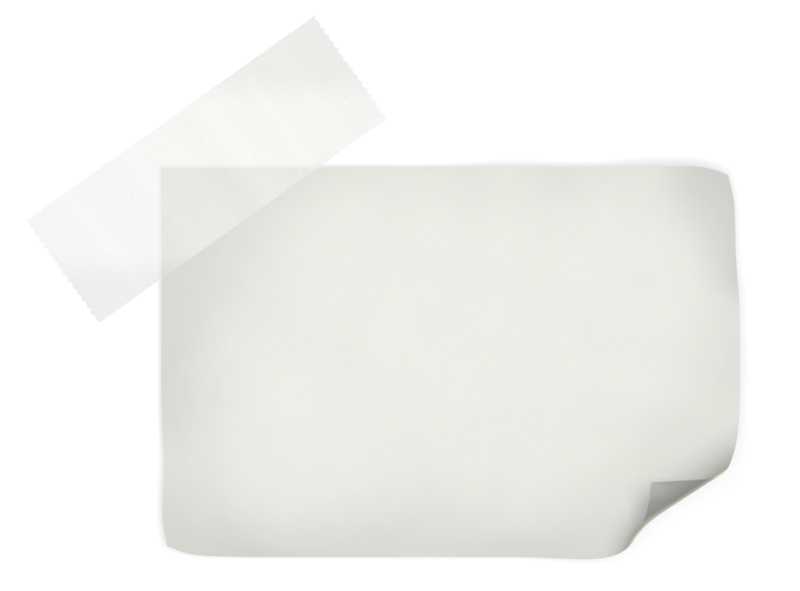 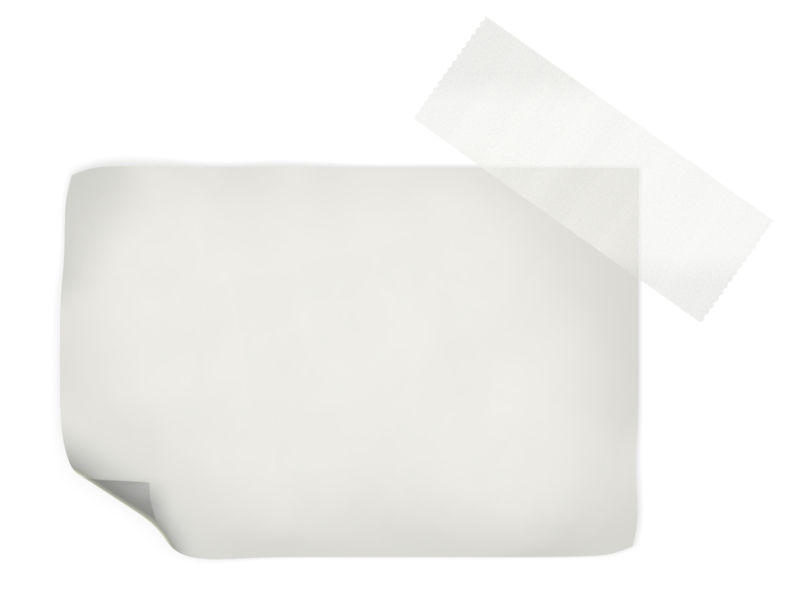 Other stakeholders will be interested in the social and ethical behaviour of the firm
The owners and managers will focus on profit-related objectives
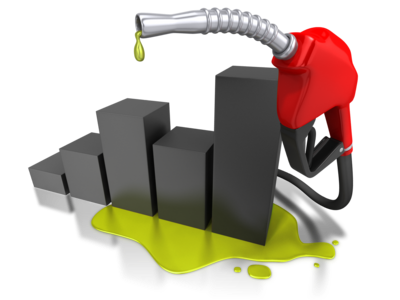 Profits or Ethics?
Firms must be careful when tackling ethics and social responsibility:
It’s easy to write a policy – but usually much more difficult to implement it
It can be a PR disaster if a company making itself out as being ethical is found out not to be

As the retailer Monsoon found out:
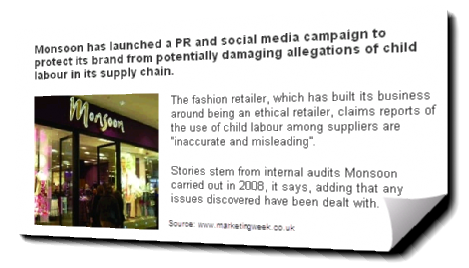 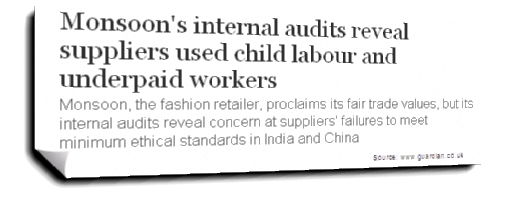 “Managing a business so that it exceeds minimum legal requirements, and has a positive impact upon society”
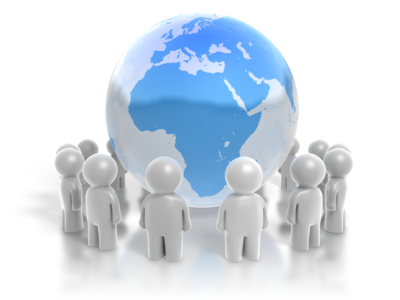 Corporate Social Responsibility (CSR)
Corporate Social Responsibility can mean different things to different people

Generally CSR involves:




This means that CSR is about:
Conducting business in an ethical and moral way
Balancing the interests of different stakeholders
Acting upon issues before legally required to do so
The business as a good citizen
What Does CSR Mean For A Business?
CSR should permeate everything a business does since:
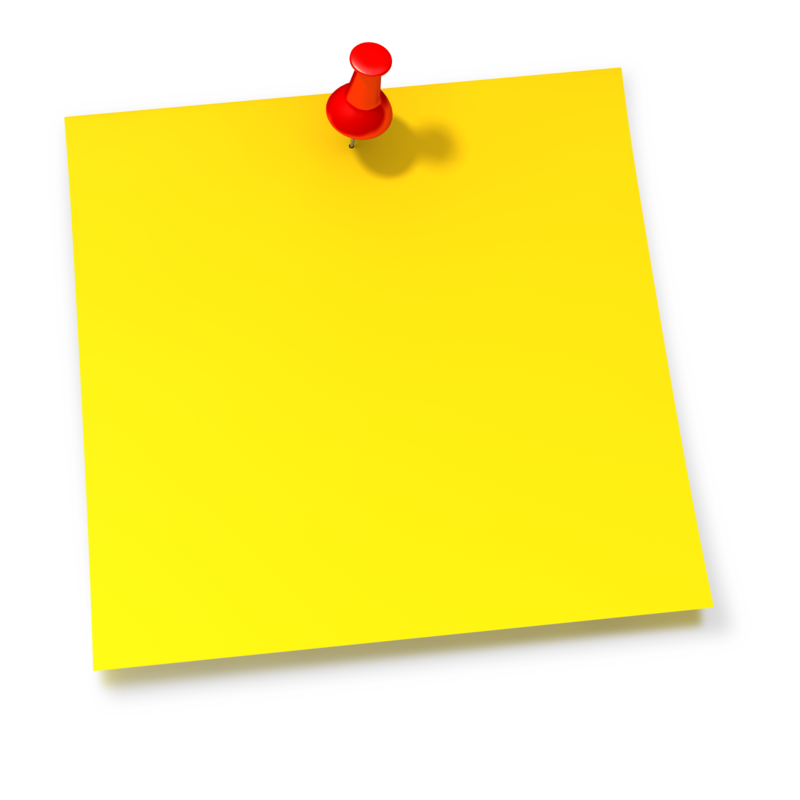 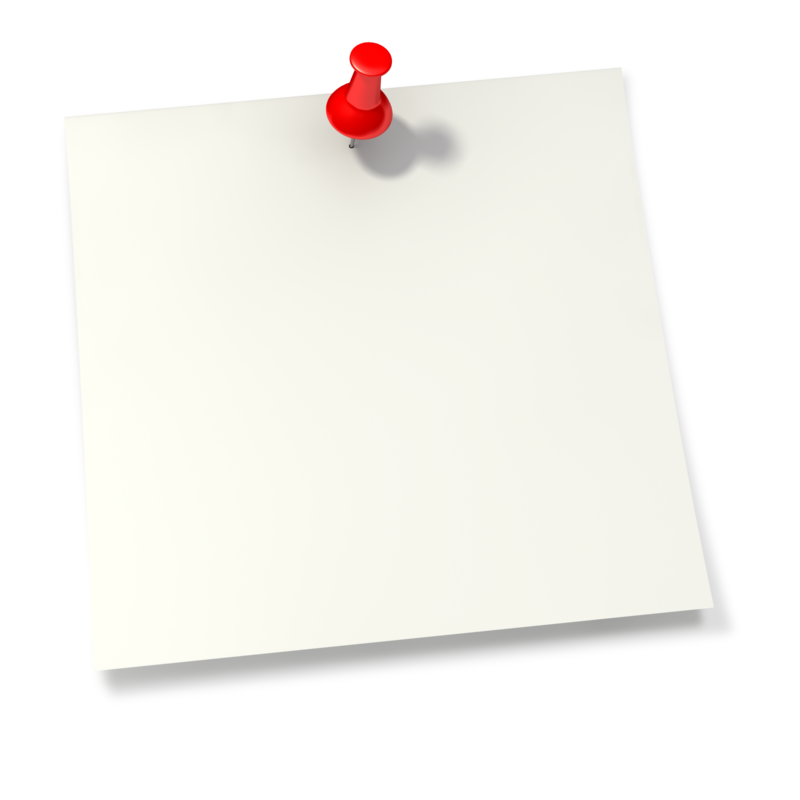 Society
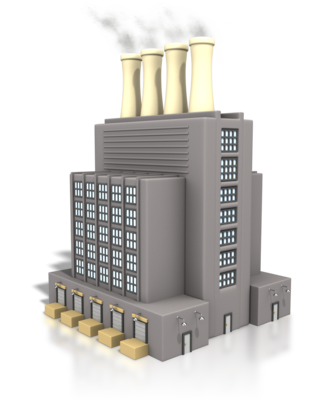 Customers
Will be concerned with:
Waste
Carbon emissions
Biodiversity
Energy efficiency
Will be concerned with:
Product sourcing
Value for money
Informed choices
After sales service
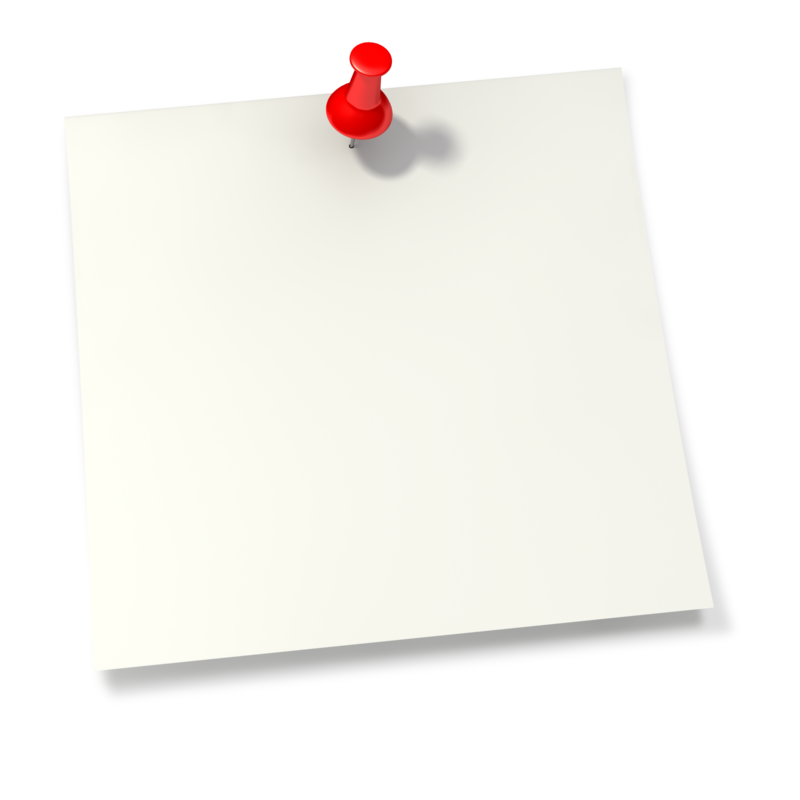 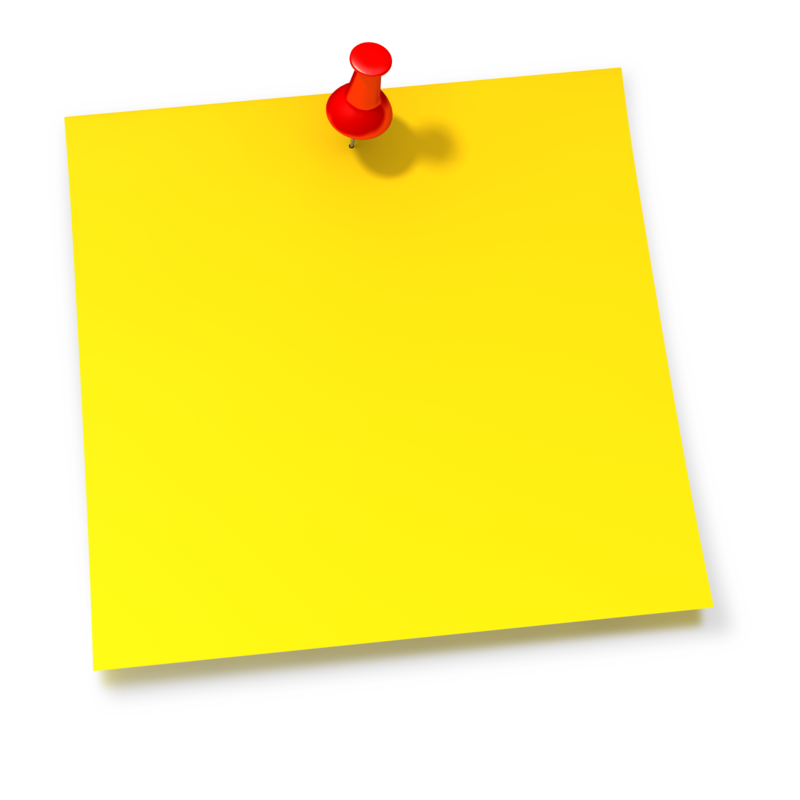 Employees
The Local Community
Will be concerned with:
Health & Safety
Equality
Work-life balance 
Training
Will be concerned with:
Pollution
Job creation
Consultation
Health & Safety
The Arguments For & Against CSR
Some people believe that CSR is a marketing ploy
There are a number of arguments for and against CSR:
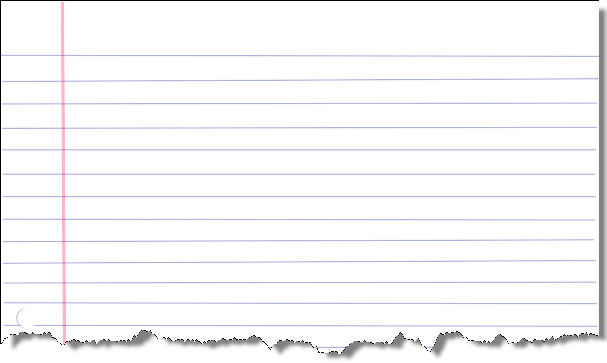 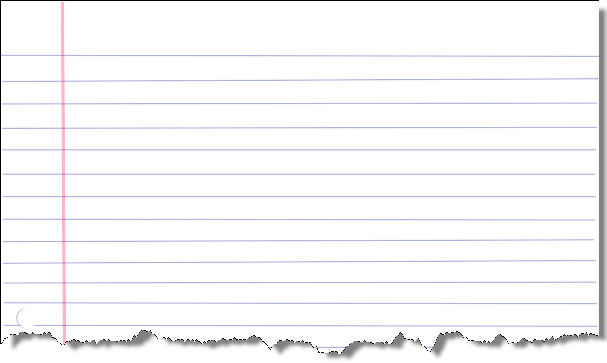 However CSR could also…
CSR could…
Be seen as being hypocritical – given that most businesses focus on profits
Distract a business from their core activities
Be seen as trying to avoid government intervention
Help to attract and retain staff
Reduce the risks of gaining a poor reputation
Create a USP that helps a company stand out
Reduce the chances of government intervention
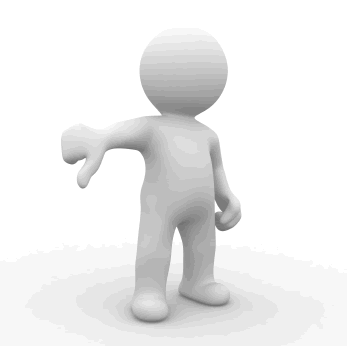 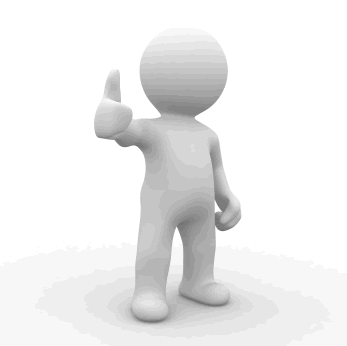